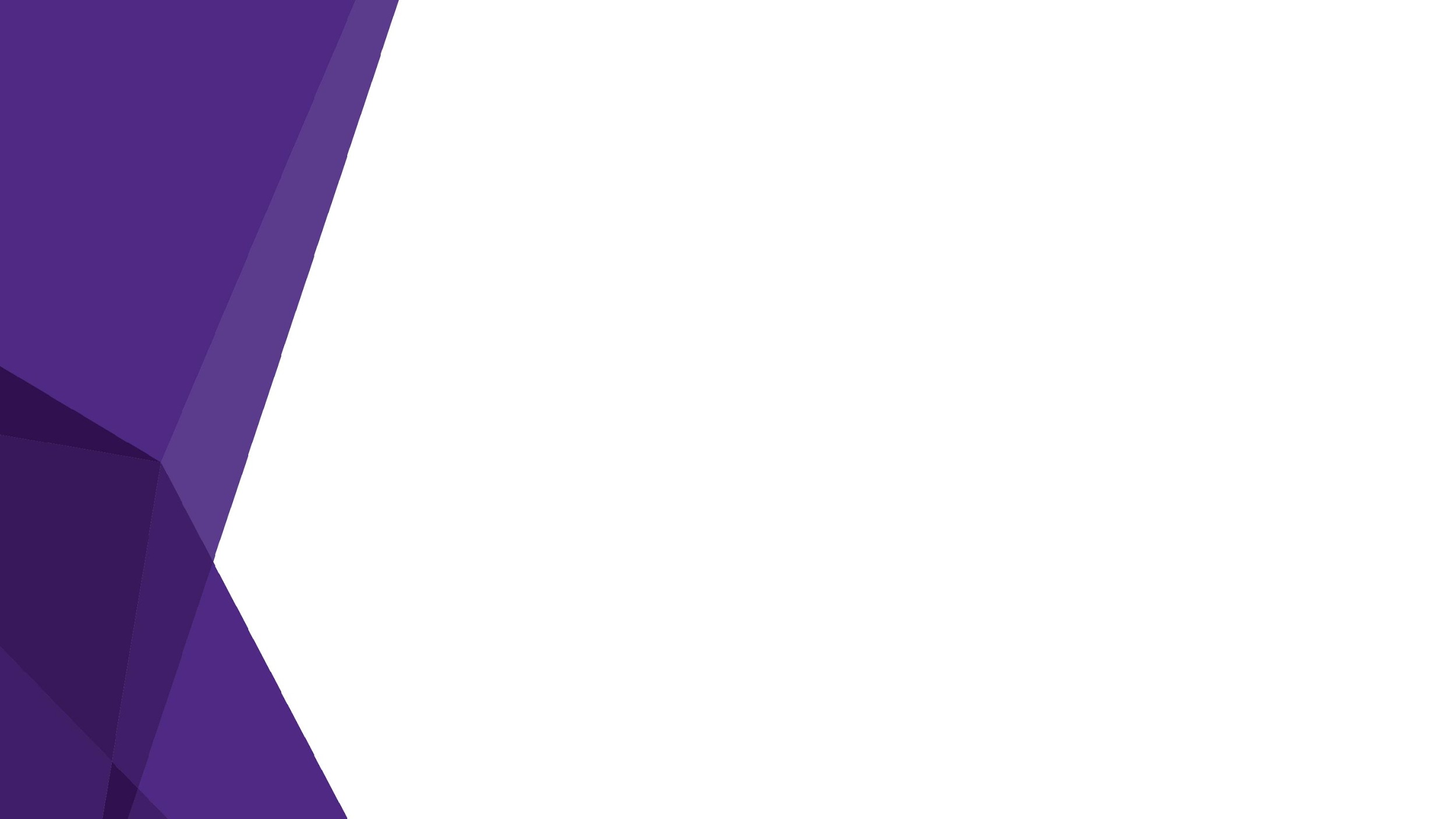 Reimagining the 5 Ws
Online Course Quality 
and Alignment
Introductions
Northwestern University, School of Professional Studies Distance Learning Department

Reba-Anna Lee, Ed.D
Director of Online Program Development
Elizabeth Lemke
Learning Designer
1
Session Outcomes
Recognize the correlation between alignment and quality online courses.
Identify effective design strategies to ensure alignment.
Discuss alignment strategies you have implemented in the courses you design/teach.
2
Quality Matters & Alignment
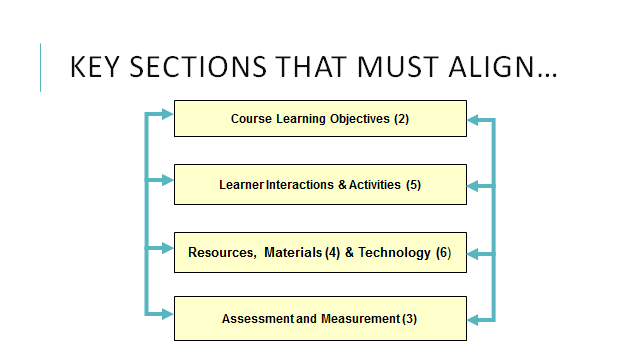 3
How Do We Help Students Recognize the Connections?
4
Weekly Overviews
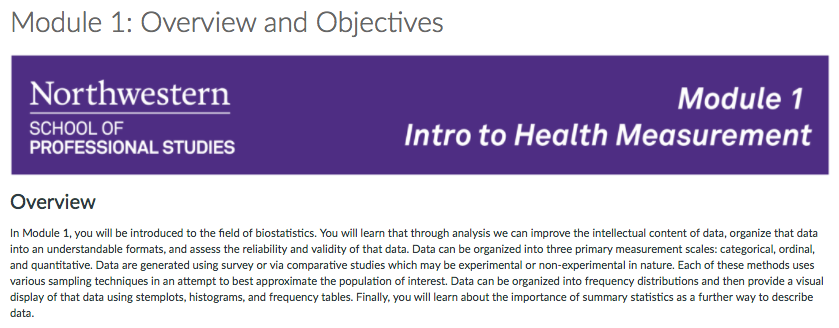 5
Weekly Roadmaps
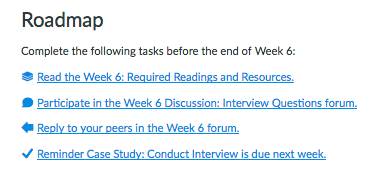 6
Alignment Table
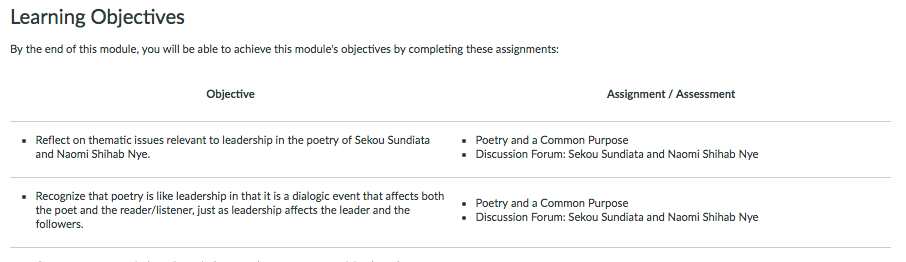 7
Reading/Media Annotations
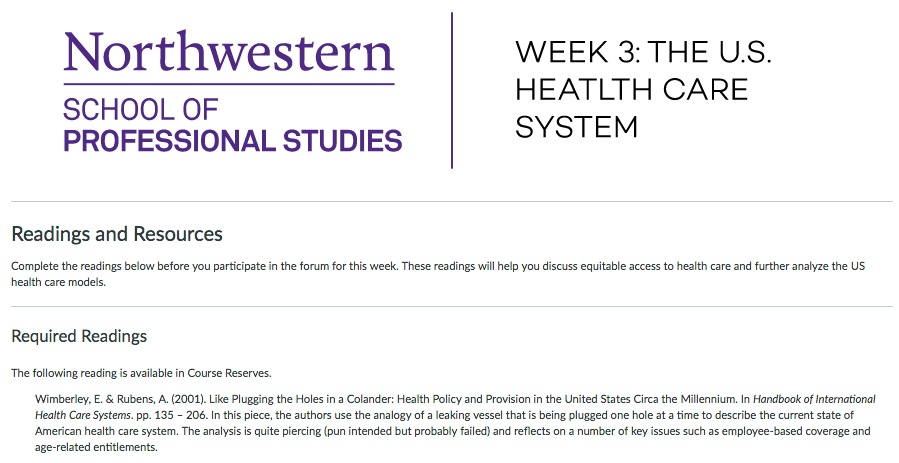 8
Small Group Work
9
Discussion & Questions
10
Contact Information
Reba-Anna Lee
reba-anna.lee@northwestern.eduTwitter: RebaAnna2LinkedIn: https://www.linkedin.com/in/reba-anna-lee-08526817
11